Bài 19: tự giác làm việc nhà
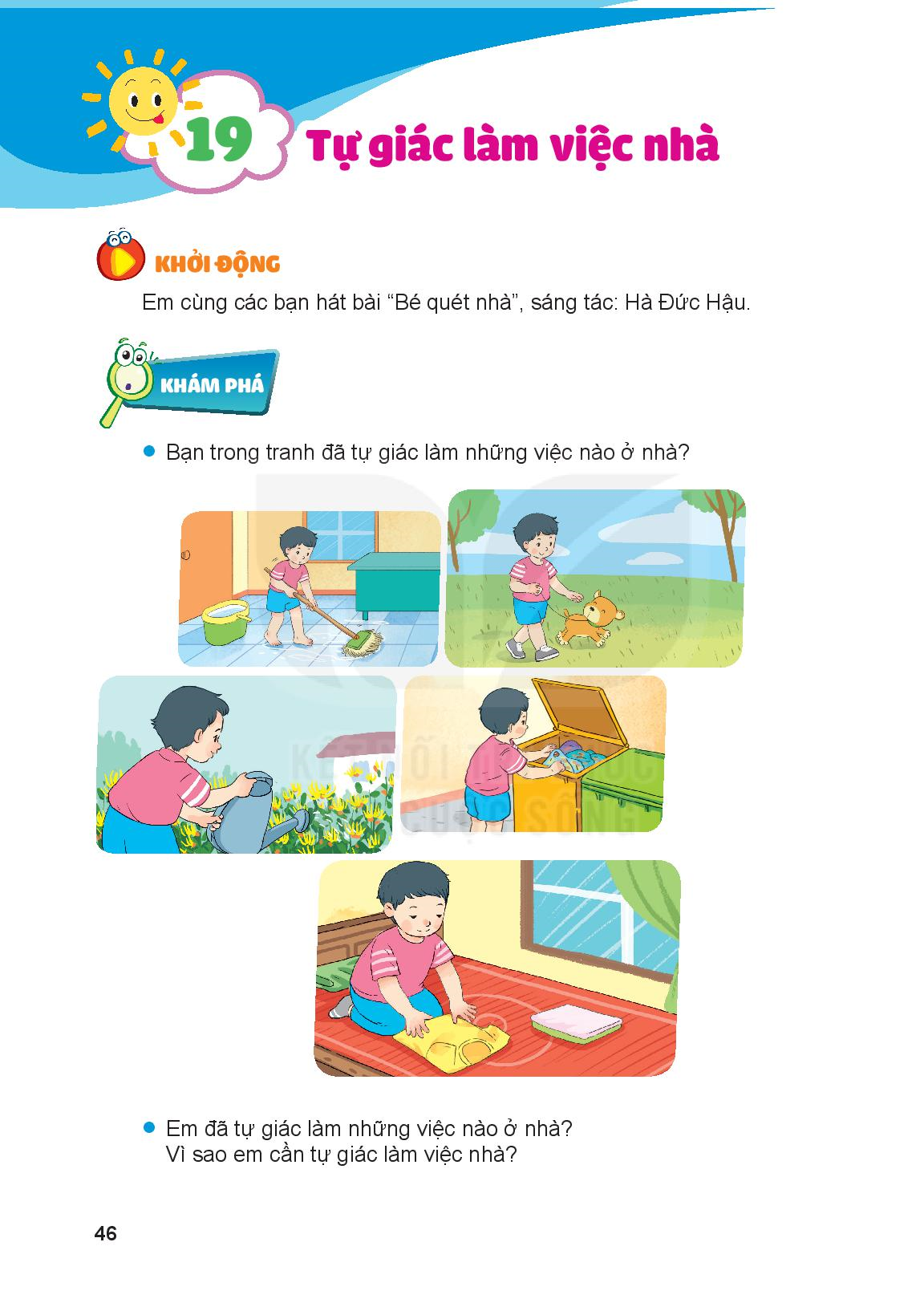 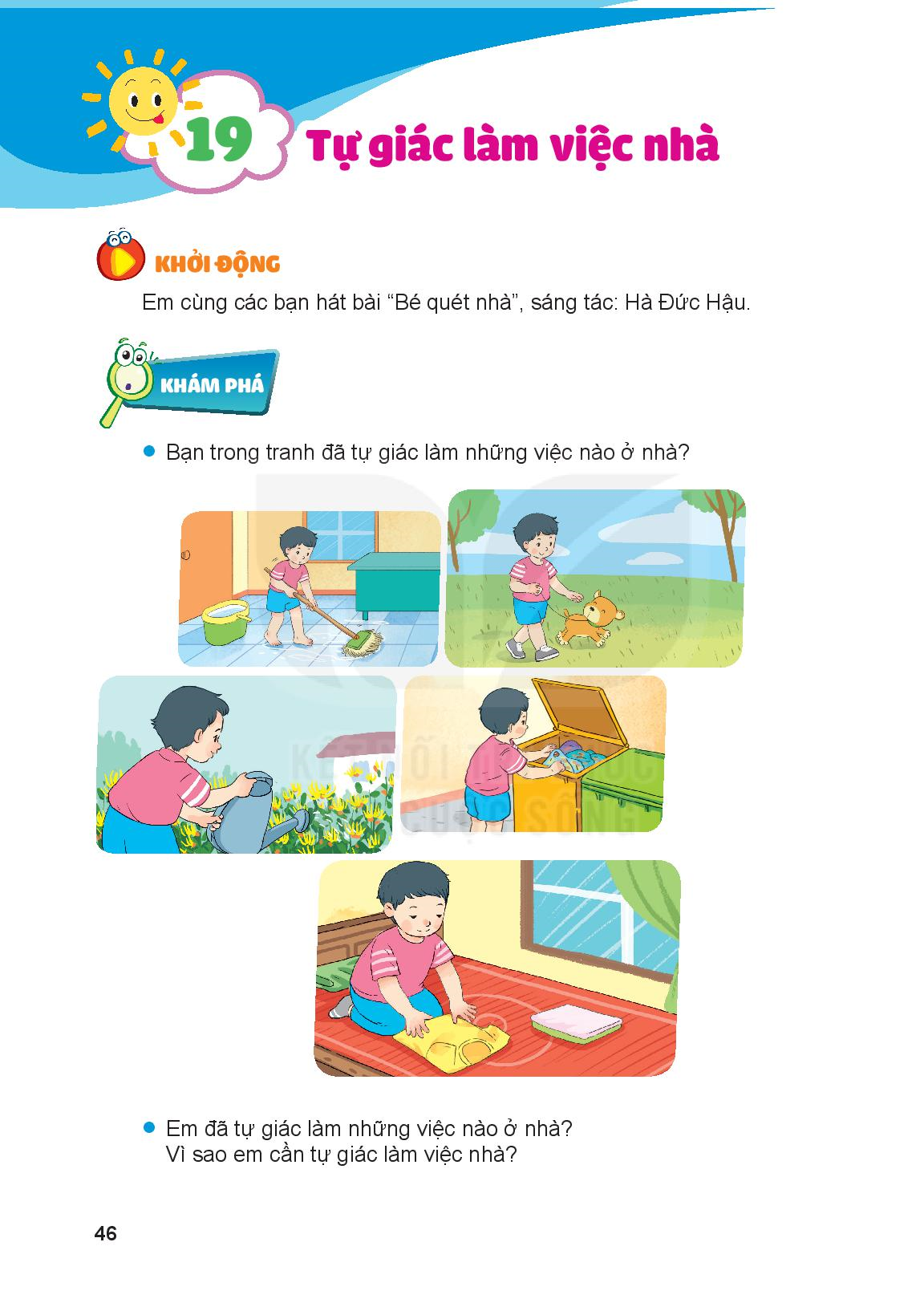 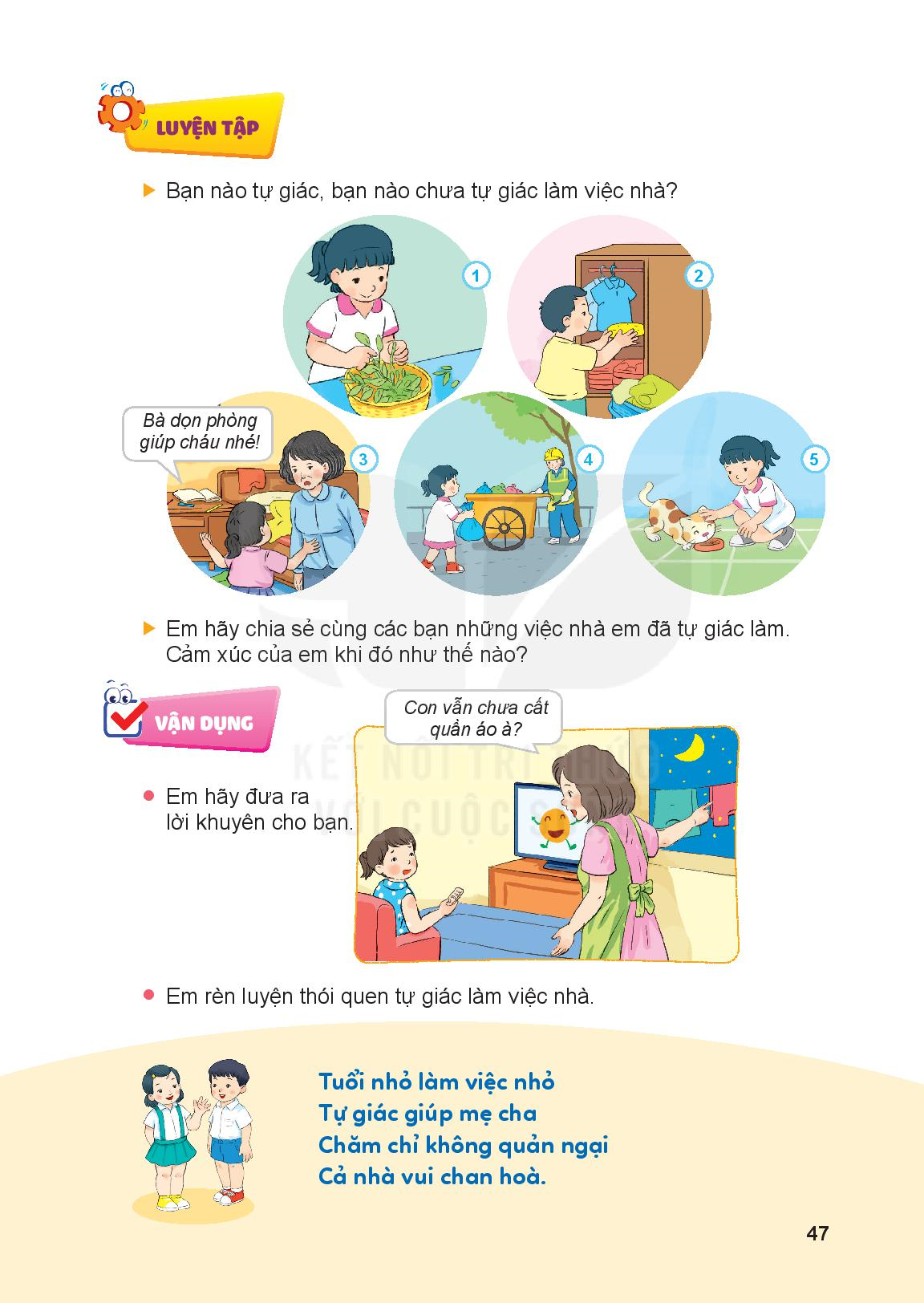 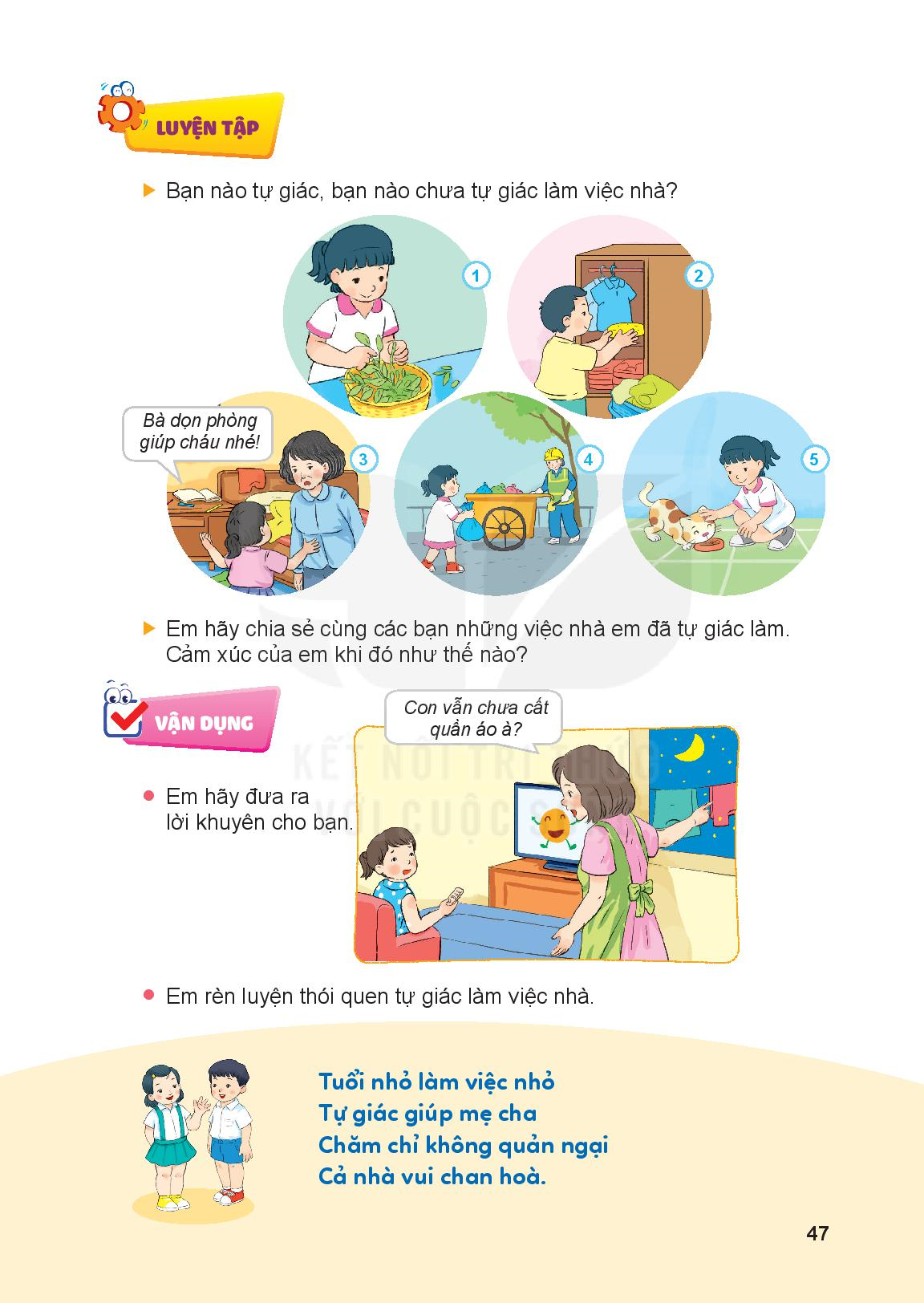 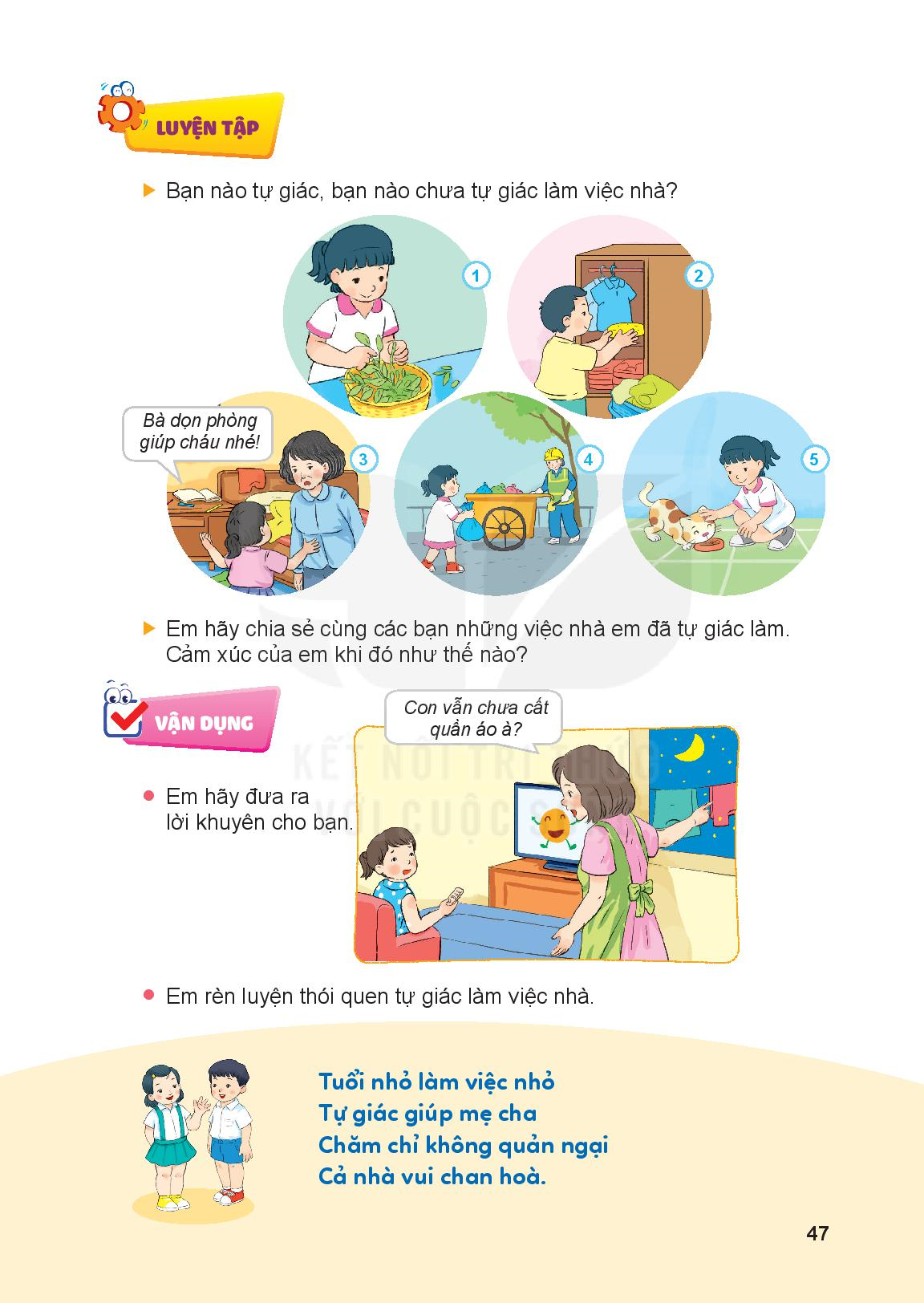 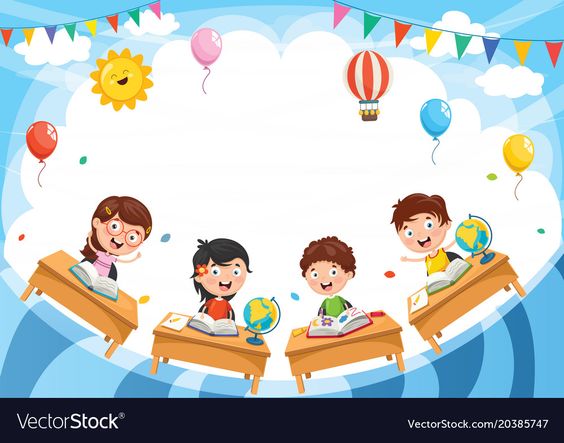 Dặn dò
Tạm biệt và 
hẹn gặp lại!
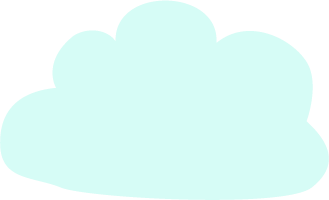